PISANO DIJELJENJE TROZNAMENKASTOGA BROJA JEDNOZNAMENKASTIM(brojevi S, D i J djeljenika djeljivi su djeliteljem)
ONG
1. primjer
Pomoću tablice mjesnih vrijednosti
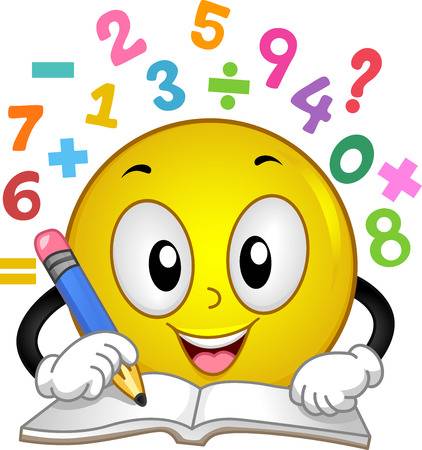 : 2 =
6
4
8
3
4
2
- 6
0
8
- 8
0
4
- 4
0
1. primjer
Bez tablice mjesnih vrijednosti
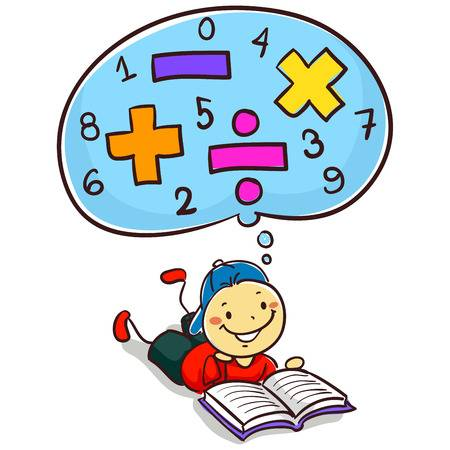 : 2 =
6
4
8
3
4
2
- 6
0
8
- 8
0
4
- 4
0
2. primjer
Pomoću tablice mjesnih vrijednosti
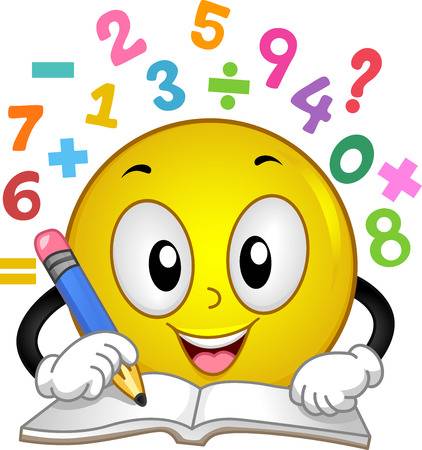 : 3 =
6
3
9
2
3
1
- 6
0
9
- 9
0
3
- 3
0
2. primjer
Bez tablice mjesnih vrijednosti
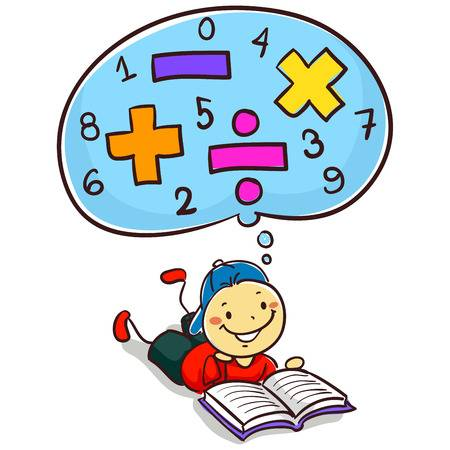 : 3 =
6
3
9
2
3
1
- 6
0
9
- 9
0
3
- 3
0
Nadam se da ti nije bilo teško!
i